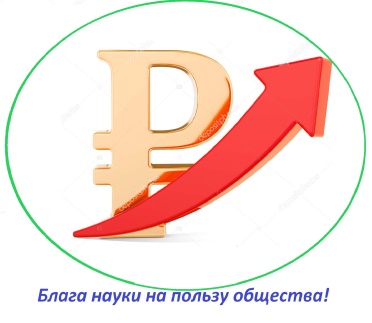 Студенческое  научное общество 
«Экономист»
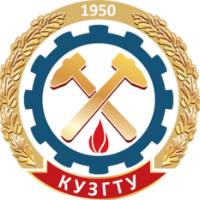 1
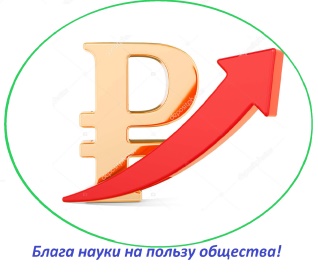 Студенческое научное общество «Экономист»
Развитие практических навыков экономической грамотности студентов
Цель
Общение с высококвали-фицированными специалистами
Написание научных работ
Посещение форумов
Участие в олимпиадах
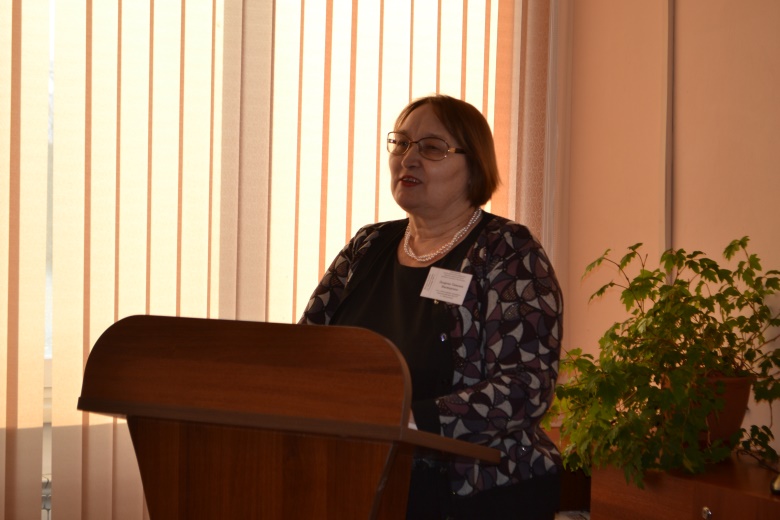 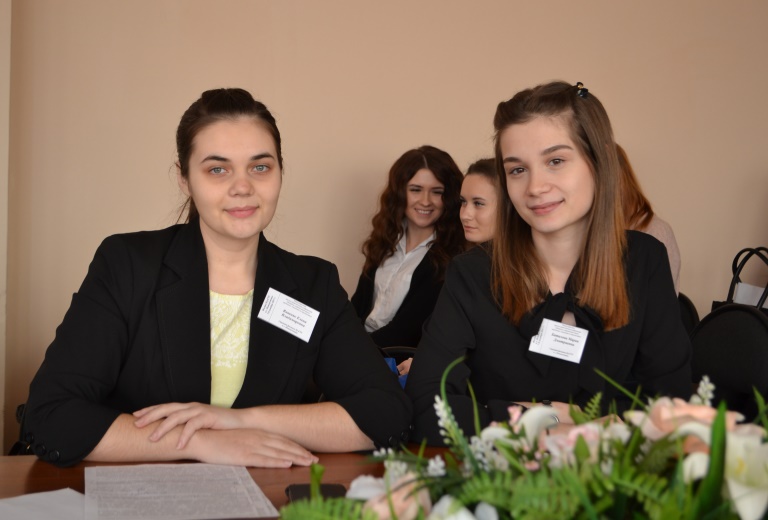 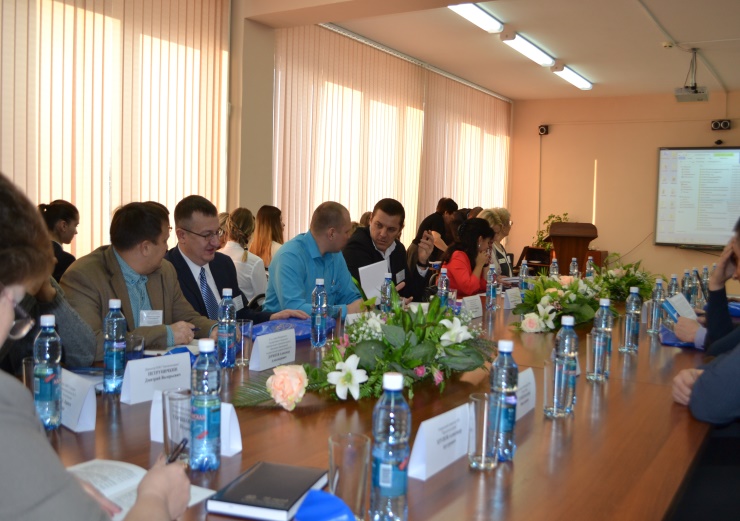 2
2
Достижения общества «Экономист»
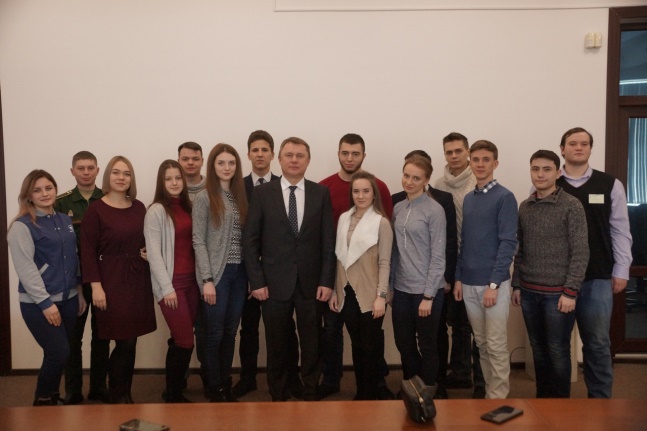 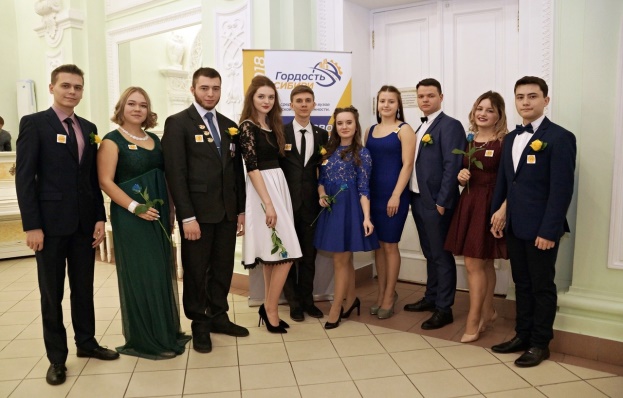 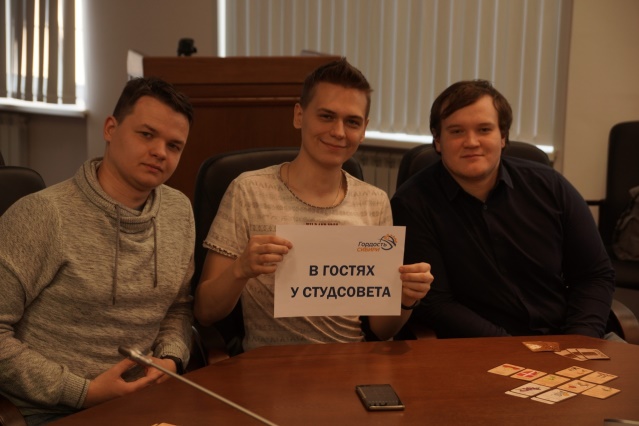 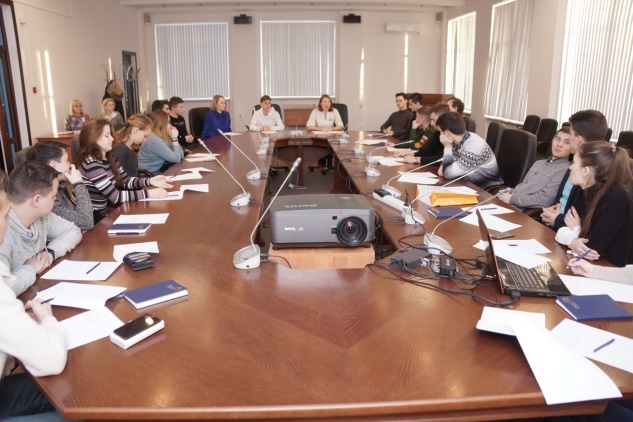 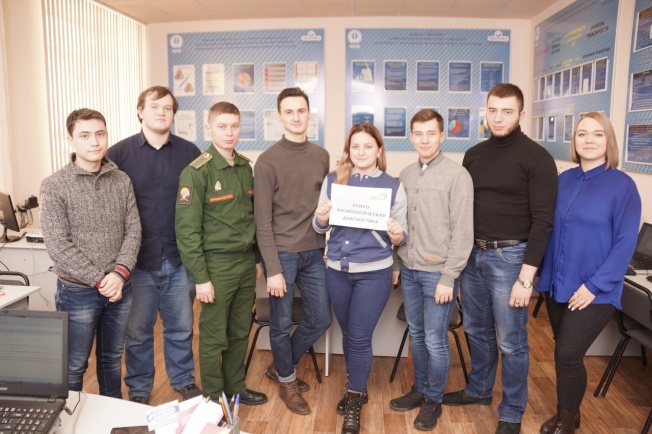 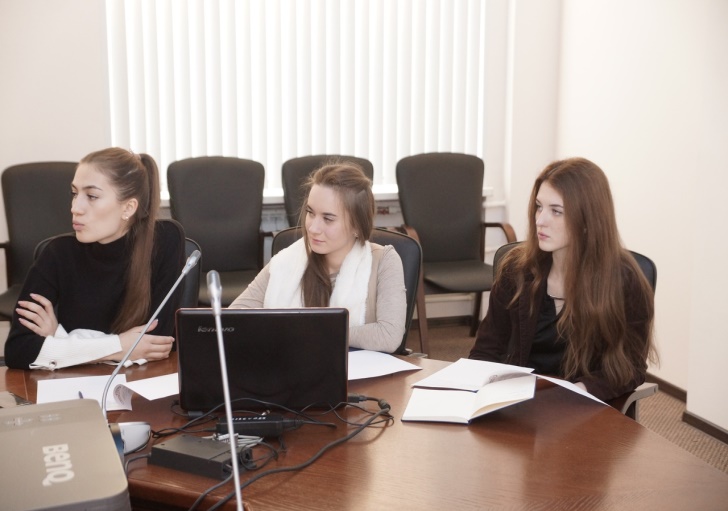 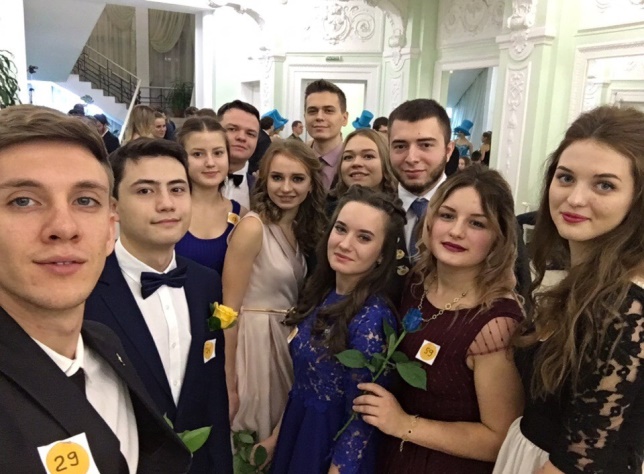 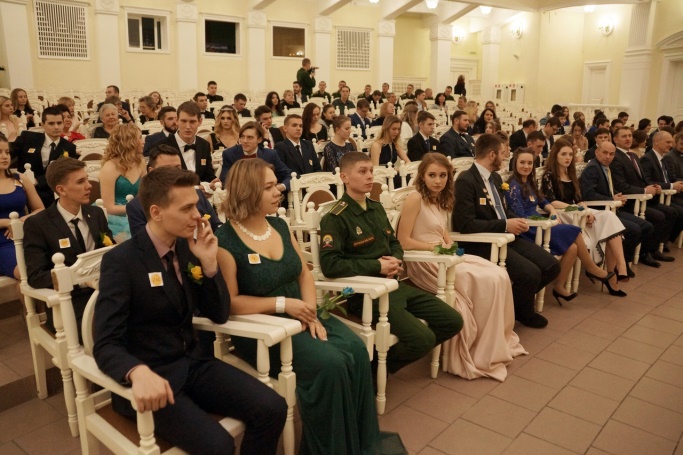 3
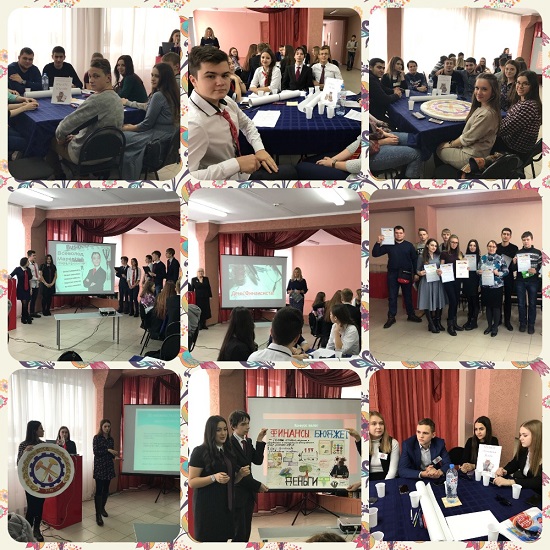 День финансиста
29.11.2018
г. Новокузнецк
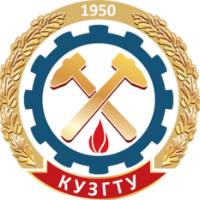 4
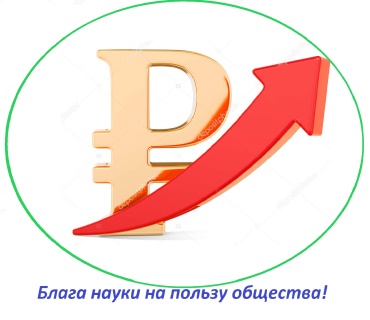 Умные каникулы
07.11.18
08.11.18
г. Новокузнецк
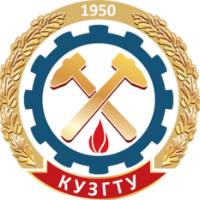 5
Участие СНО «Экономист» в конференциях
1- ая Международная научно-практическая конференция «Вопросы современной науки: проблемы, тенденции, перспективы», проведенная в Новокузнецком филилале КузГТУ 7-8 декабря 2017г.
Темы докладов:
1) Коррупция как одна из главных угроз экономической безопасности России. 
2) Обеспечение экономической безопасности банковской системы.
3) Отличие заключения эксперта-экономиста от заключения аудитора
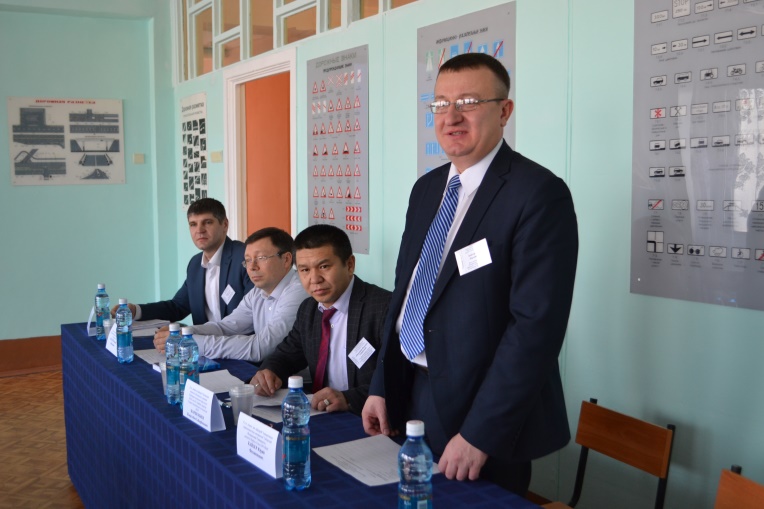 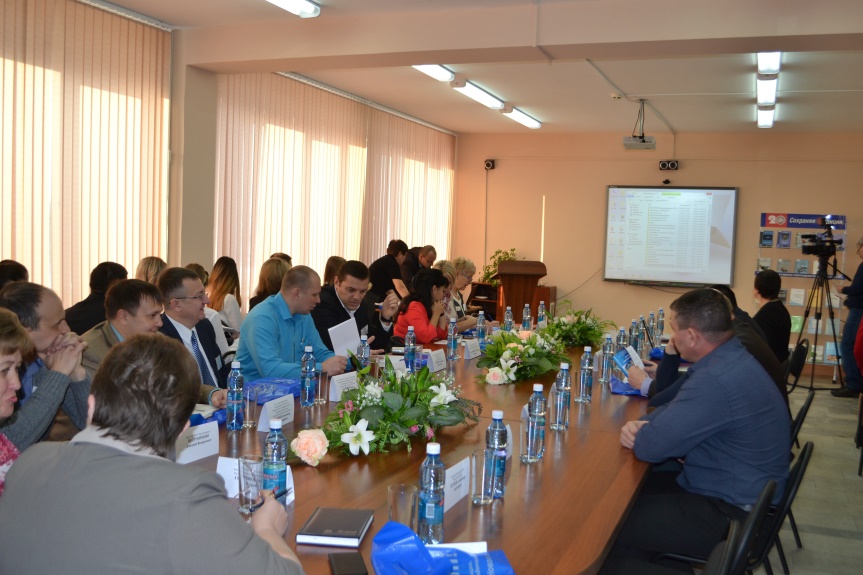 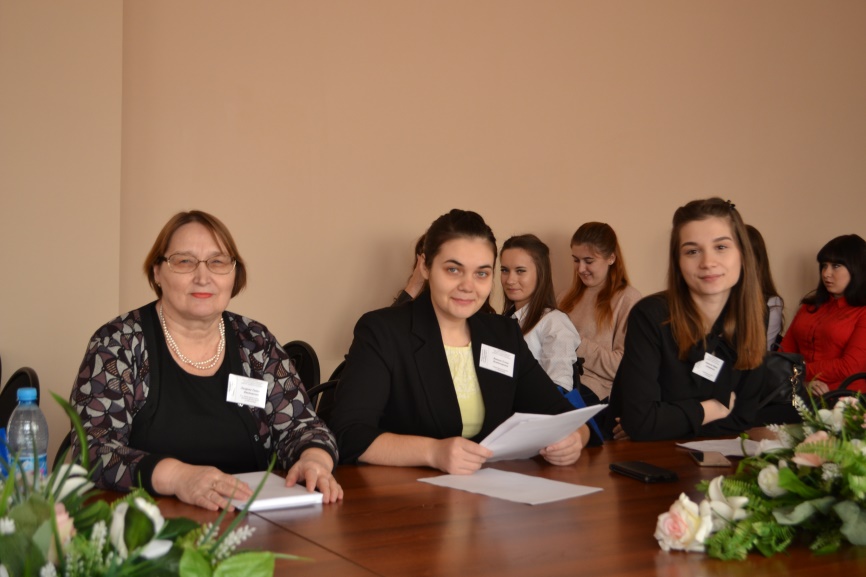 6
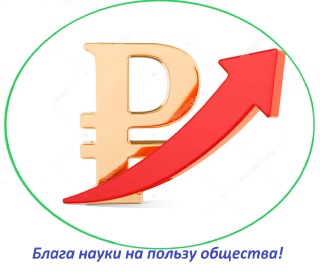 Участие СО «Экономист» в конференциях
2- ая Международная научно-практическая конференция «Вопросы современной науки: проблемы, тенденции, перспективы», проведенная в Новокузнецком филилале КузГТУ 21 декабря 2018 года
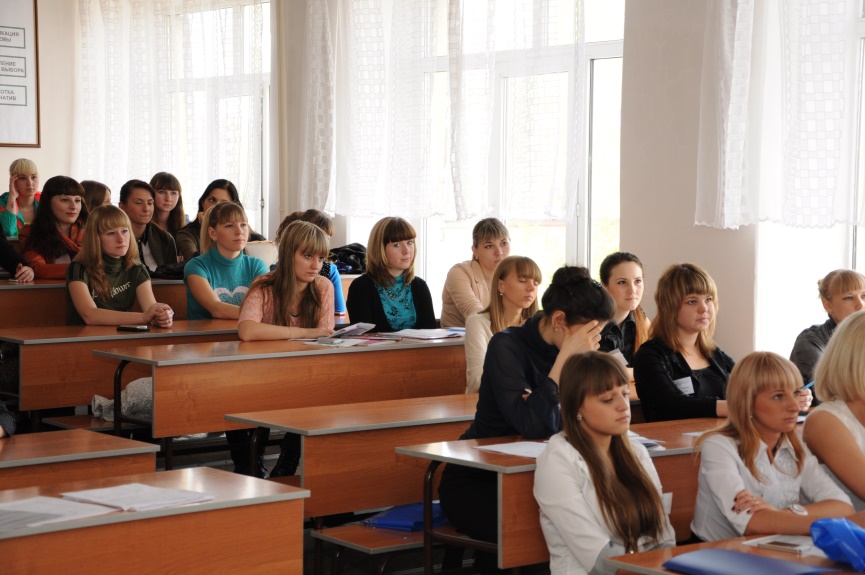 Темы докладов:
1) Анализ динамики привлечения денежных средств от населения коммерческими. банками на современном этапе.
2) Причины и последствия увеличения темпов роста инфляции.
3) Прогноз демографической ситуации в России.
4) Социальные аспекты повышения пенсионного возраста в России.
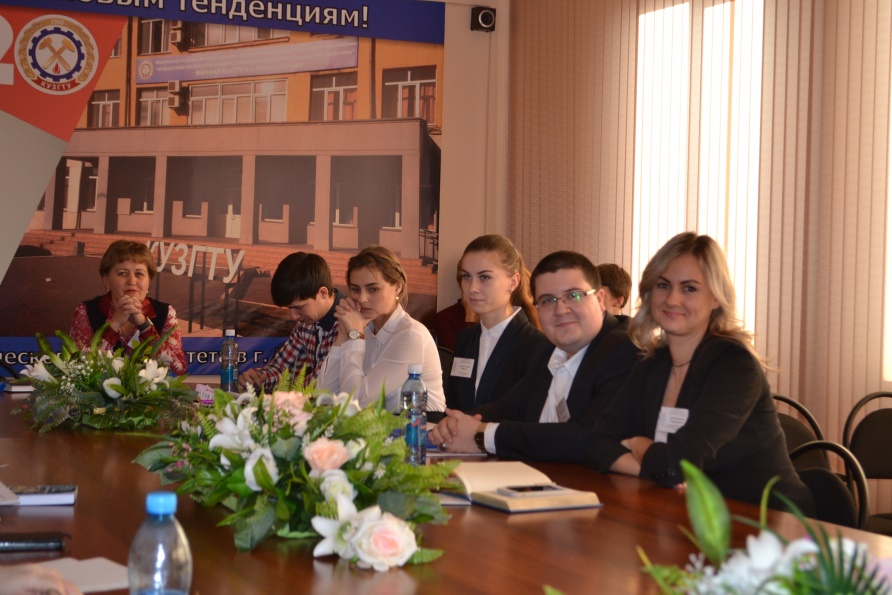 7
7
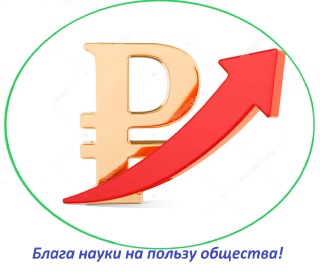 Участие СНО «Экономист» в олимпиадах
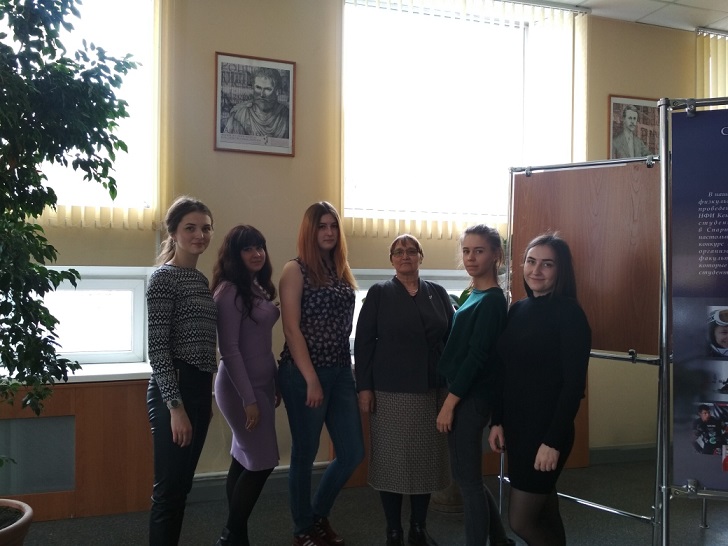 Виды олимпиад:
15 мая 2018 года - межвузовская олимпиада по бух.учету, экономическому анализу и налогообложению на базе института-филиала КемГУ.
23 мая 2018 года -  межвузовская олимпиада по статистике на базе института-филиала КемГУ.
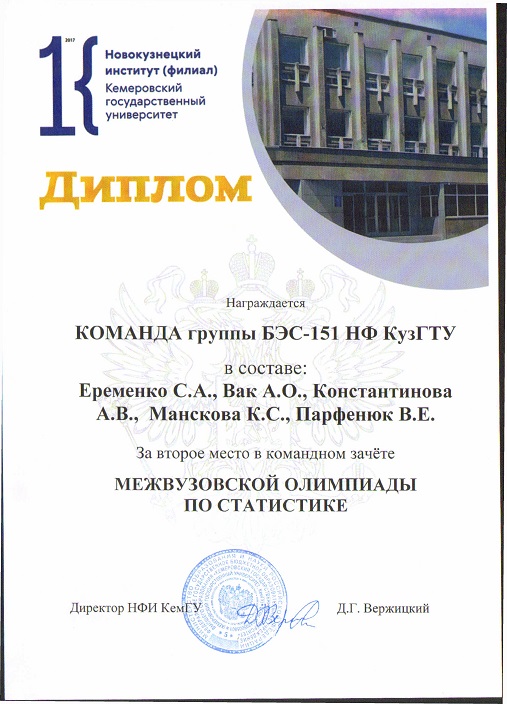 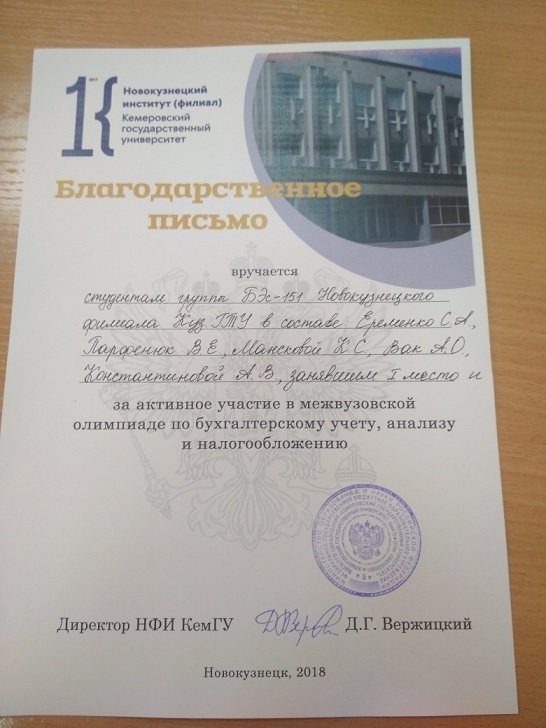 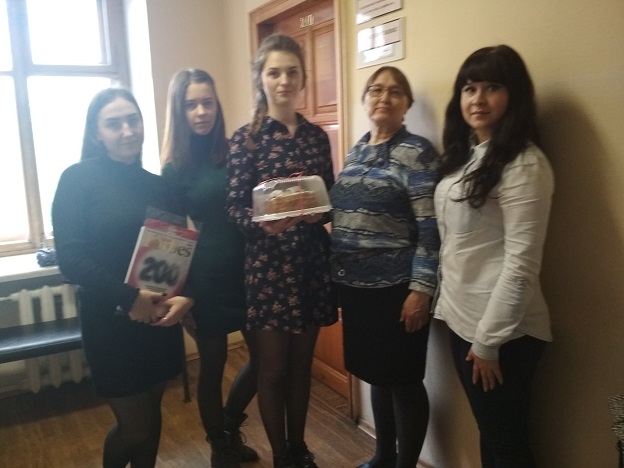 8
Руководитель СНО «Экономист»КуЗнеЦОВа ЮЛИЯ Александровна
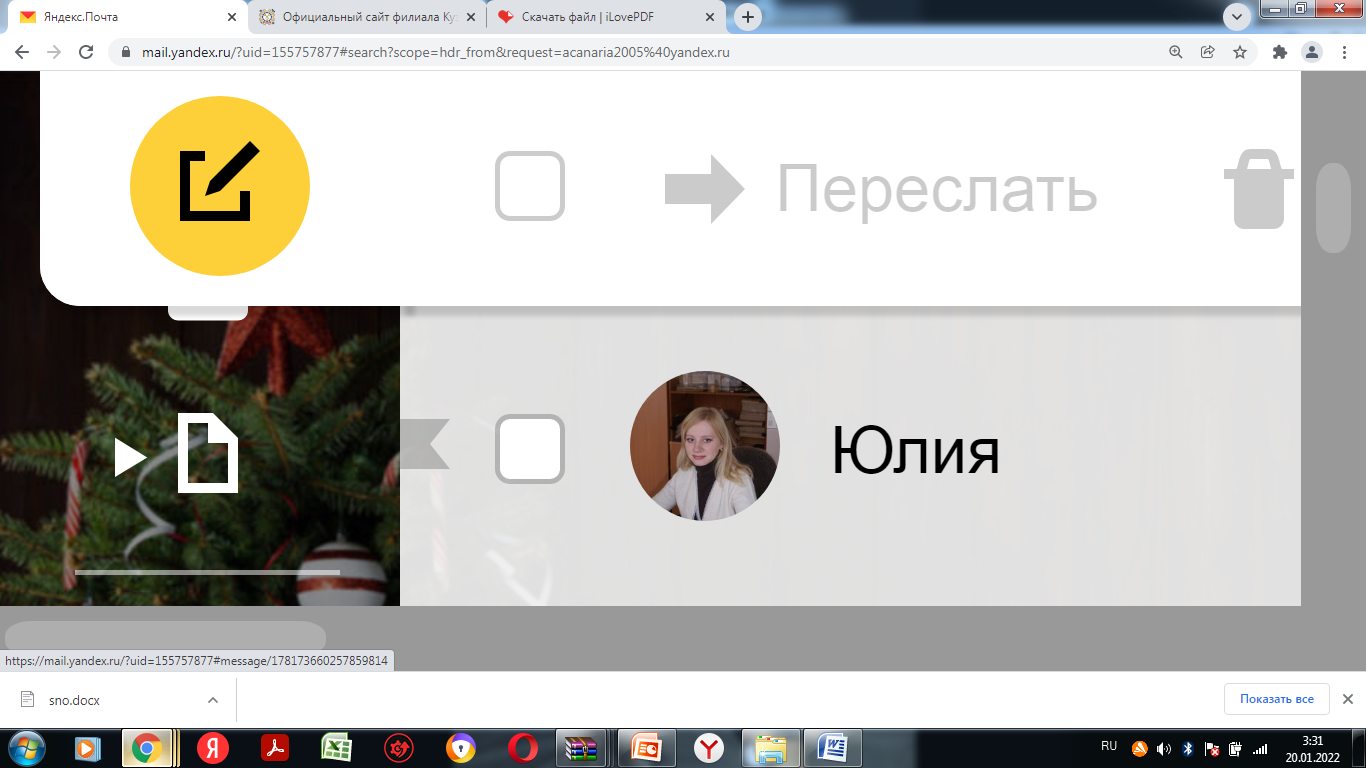 кандидат экономических наук,
ведущий научный сотрудник, доцент
филиала Кузбасского государственного технического университета им. Т.Ф. Горбачева.
9
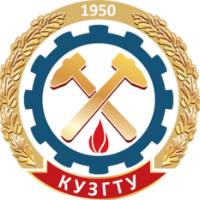 День финансовой грамотности 27.11.2019 г. Новокузнецк
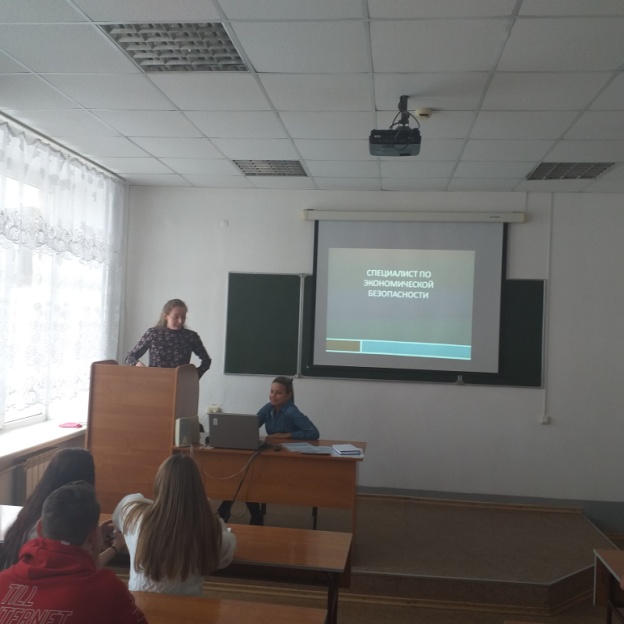 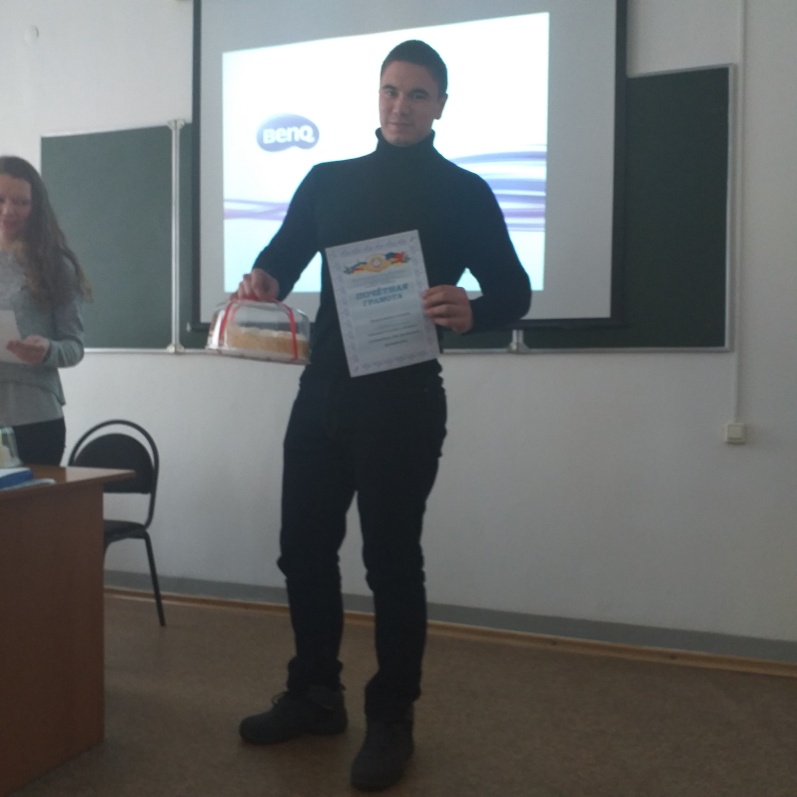 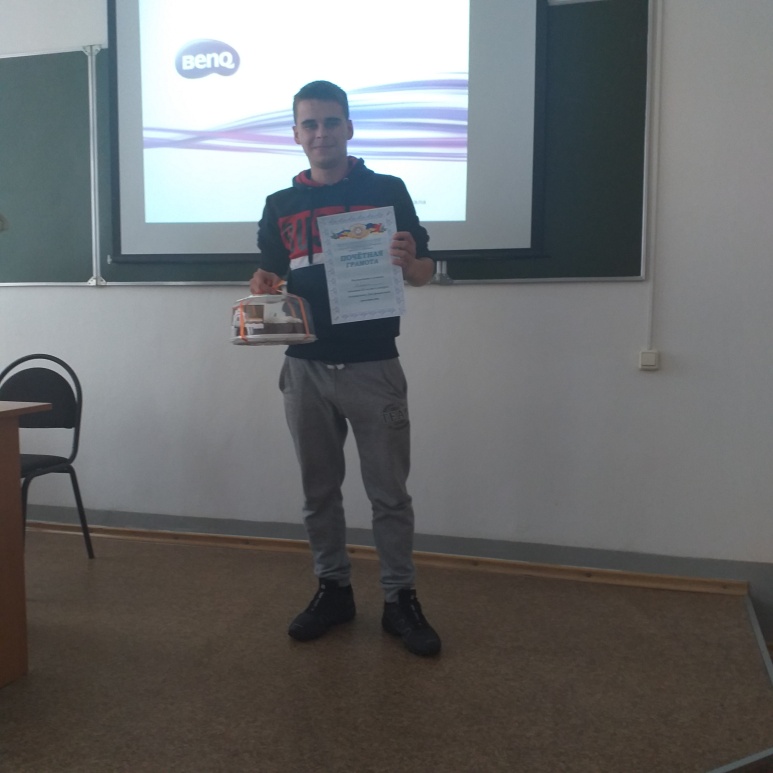 10
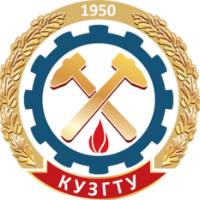 Внутривузовская олимпиада по дисциплине «Финансы» в группе БЭс-18104.12.2019г. Новокузнецк
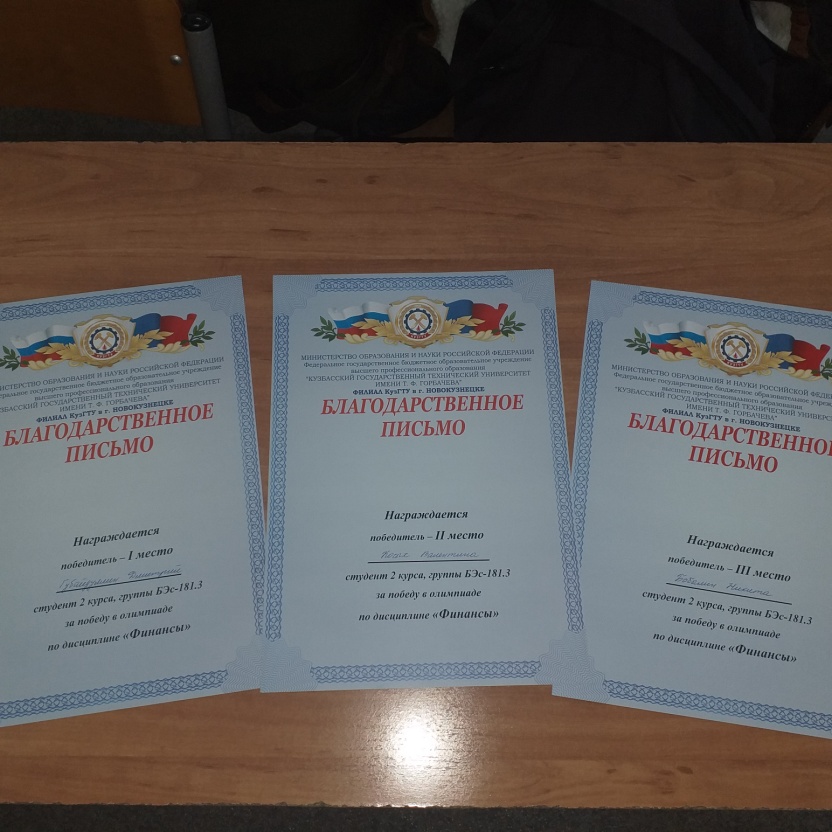 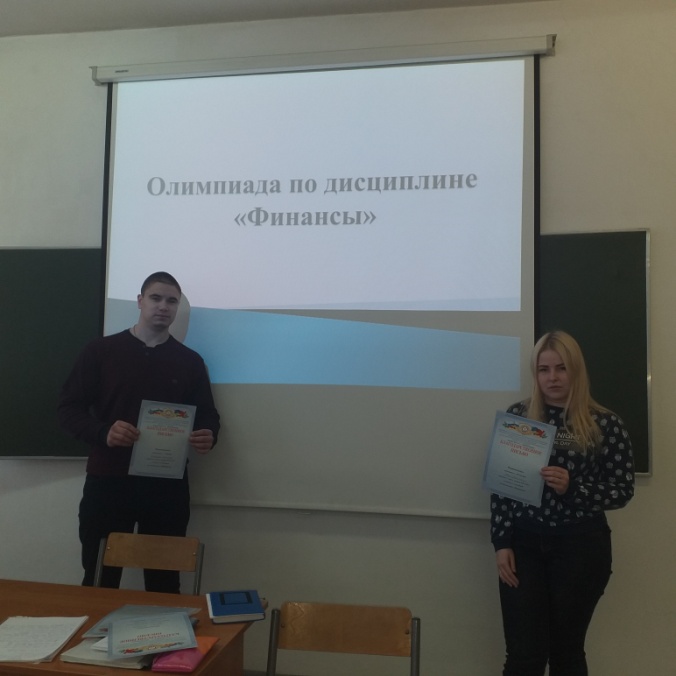 11
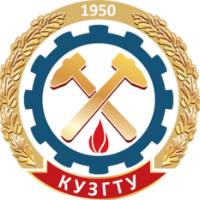 Круглый стол для «Почему в современном мире важно быть финансово – грамотным» 11.12.2019г. Новокузнецк
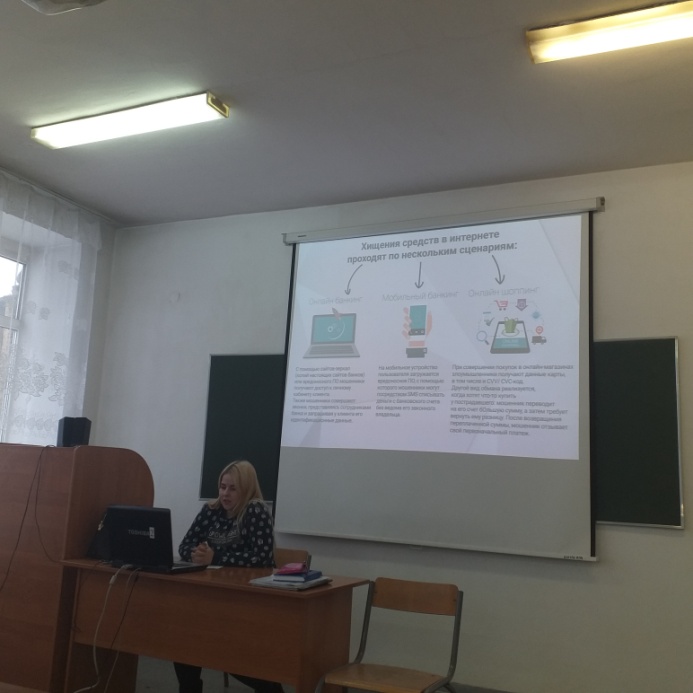 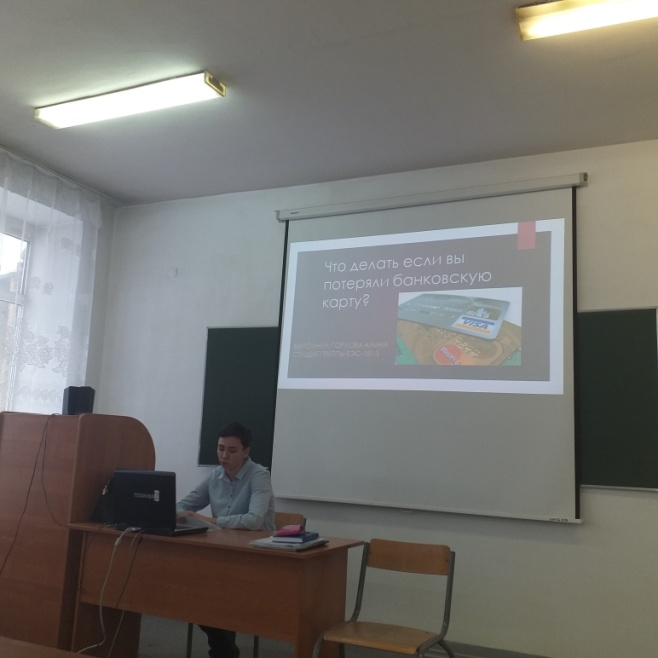 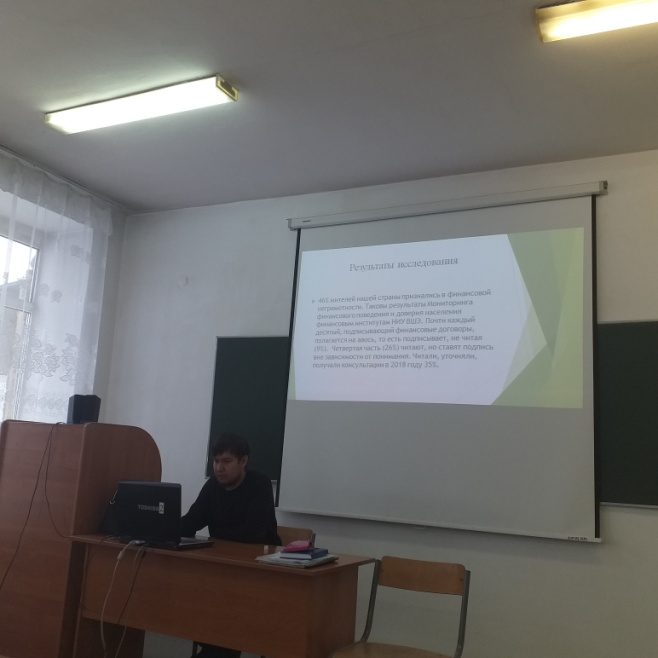 12
21 октября в филиале КузГТУ в г.Новокузнецке прошел традиционный региональный информационно-просветительский проект по повышению финансовой грамотности населения «Финансовый экспресс», который ежегодно реализуется Администрацией Правительства в разных городах Кузбасса.
Эксперты финансового рынка, такие компании как «Кузнецкбизнесбанк», «Сбербанк», «Росгосстрах», «Альфа-банк» г. Новосибирска и Прокуратура Кемеровской области провели мероприятия для наших студентов в формате лекции и игры.
Так в игре «100 к 1» по страхованию приняли участие две сборные команды 4 и 5 курса БЭс-181.3. и БЭс-171.3. Мероприятие провела страховая компания «Росгосстрах», победителям вручили памятные призы.
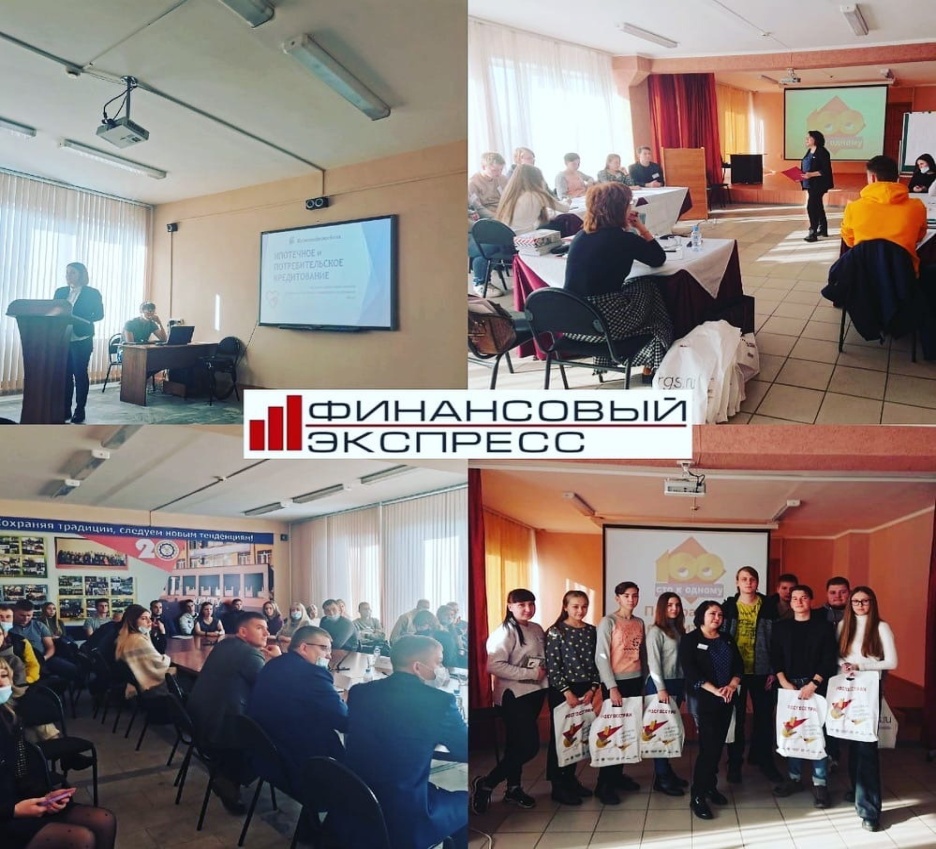 13
Наши достижения
1.Кузнецова, Ю. А. Стратегический вектор развития системообразующих предприятий Кузбасса / Ю. А. Кузнецова, Д. Ю. Скопинцева // Экономика и бизнес: теория и практика. – 2021. – № 3-2(73). – С. 25-29. 
2. «Экономическая стратегия деятельности крупных предприятий Кузбасса». Конкурс рефератов по дисциплине «Диагностика и прогнозирование угроз деятельности организации»
3. «Инновации в повышении безопасности дорожного движения в Новокузнецке: экономический и социальный аспект». Сержантов Данил Николаевич, Иванов Александр Андреевич, Русяева Дарья Сергеевна. Подготовка и выступление с проектом  на V Международной  научно-практической конференции г. Новокузнецк, 2-3 декабря 2021 г.
14
НАШИ достижения
4.Скопинцева Д.Ю., 2 место во II Международной Олимпиаде по управлению проектами в профессиональной сфере «Project manager 2021», Москва: РусАльянс Сова. Диплом №PME-2021-103
5.Ольховский А.Е. Группировка ведущих IT-компаний России по уровню рентабельности / XXXVII Международная научно-
практическая конференция «Advances in Science and Technology». Москва, 2021. 
6.Ольховский А.Е. Стратегия развития крупнейших IT-компаний России / XIX Международная научно-практическая конференция «Современные научные исследования: актуальные вопросы, достижения и инновации», Пенза: МЦНС «Наука и Просвещение», 2021. – С. 79-83
7.Ольхин А.Г., Кузнецова Ю.А. Угрозы информационной безопасности предприятия: классификация и проблемы предупреждения / / Безопасность жизнедеятельности предприятий в промышленно развитых регионах: сборник материалов XIV международной научно-практической конференции. 23-25 ноября 2021 г. Кемерово: ФГБОУ ВО «Кузбасский государственный технический университет им. Т.Ф. Горбачева»
15
8.Власенко, Л. М., Кузнецова Ю. А. Понятие и структура финансово-экономической безопасности//Научно-инновационный вектор современного развития: материалы I всероссийской научно-практической конференции с международным участием, г. Новокузнецк, 20 апреля 2023 г. – Кемерово: ФГБОУ ВО «Кузбасский государственный технический университет им. Т.Ф. Горбачева», филиал КузГТУ в г. Новокузнецке, 2023 – С.118-120. 
9.Власенко, Л. М. Анализ деятельности ООО «ЛЕНТА» //Научно-инновационный вектор современного развития: материалы I всероссийской научно-практической конференции с международным участием, г. Новокузнецк, 20 апреля 2023 г. – Кемерово: ФГБОУ ВО «Кузбасский государственный технический университет им. Т.Ф. Горбачева», филиал КузГТУ в г. Новокузнецке, 2023 – С.114-118.
10.Нижегородова, М. В. Методы диагностики и прогнозирования угроз юридической сферы банков//Научно-инновационный вектор современного развития: материалы I всероссийской научно-практической конференции с международным участием, г. Новокузнецк, 20 апреля 2023 г. – Кемерово: ФГБОУ ВО «Кузбасский государственный технический университет им. Т.Ф. Горбачева», филиал КузГТУ в г. Новокузнецке, 2023 – С.161-164
11. Павлова, А. П. SWOT-анализ как метод диагностики угроз финансово-экономической сферы на примере ПАО «Магнит» //Научно-инновационный вектор современного развития: материалы I всероссийской научно-практической конференции с международным участием, г. Новокузнецк, 20 апреля 2023 г. – Кемерово: ФГБОУ ВО «Кузбасский государственный технический университет им. Т.Ф. Горбачева», филиал КузГТУ в г. Новокузнецке, 2023 – С.170-173
Участие СНО «Экономист» в конференции 5 – 6 декабря 2019 г.
III Международная научно-практическая конференция
ВОПРОСЫ СОВРЕМЕННОЙ НАУКИ: ПРОБЛЕМЫ, ТЕНДЕНЦИИ И ПЕРСПЕКТИВЫ
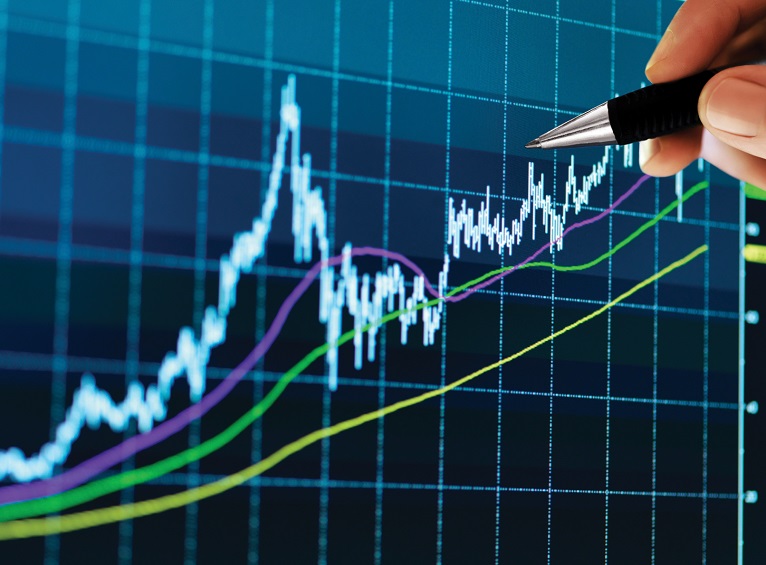 Темы публикаций:
1) Самарина Анна «Кредитная система РФ: проблемы и пути решения»
2) Скабелкин Евгений «Банкротство предприятий и проблемы, связанные с его предотвращением»
17
Студенческое научное общество «Экономист» представляет собой результат студенческой активности, а также диалога студентов и преподавателей. 
Студенческое научное общество способствует созданию условий для развития научного потенциала и творческой деятельности студентов, а также привлечение их к непосредственному участию в научно-исследовательской работе.
Студенческое научное общество - это уникальный шанс для каждого студента раскрыть свои способности!
19